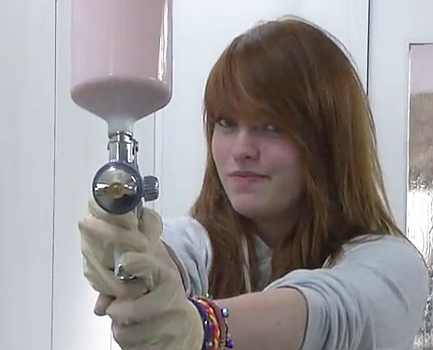 Lust auf Technik?
Rahmen: Initiative Neue Qualität der Arbeit
Nationale Bedeutung: Aus 270 (!) Bewerbungen wurde das Projekt als eines von 13 ausgewählt
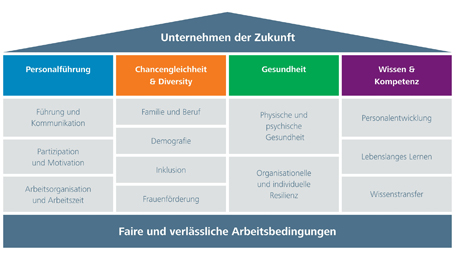 Ausgangslage
Fachkräftemangel: Unternehmen suchen Mädchen und junge Frauen

Wenig weibliche Fachkräfte in technischen Berufen

Unternehmen möchten ihre Arbeitsplätze für Mädchen und Frauen attraktiver machen und dazu eure Ideen hören
Ziele
hinter die Kulissen von Unternehmen in deiner Region schauen 
praktische Erfahrungen in Technikberufen sammeln: z.B: Technische Produktdesignerin, Mechatronikerin, Industriemechanikerin, Ingenieurin etc
Mit Arbeitgebern Ideen austauschen, wie motivierende und gesunde Arbeitsplätze in Zukunft aussehen sollen
Zielgruppen
10-12 Unternehmen im technischen Bereich

20 weibliche AZUBIs/Fachkräfte

40 Schülerinnen/Studentinnen
Projektbausteine
Workshops mit anderen technikinteressierten Mädchen
Betriebserkundungen mit viel Praxis!
Austausch mit weiblichen Auszubildenden und Ingenieurinnen
„Minikonferenzen“ mit Unternehmensleiter/innen über Ideen zur Arbeitswelt der Zukunft
Online-Kommunikation
Laufzeit: von September 2013 bis Juni 2014 (wenn gewünscht bis Sommer 2015)
Zeitaufwand: ca. 5-10 Stunden im Monat (Absprache)
Website: www.MINTrelation.de
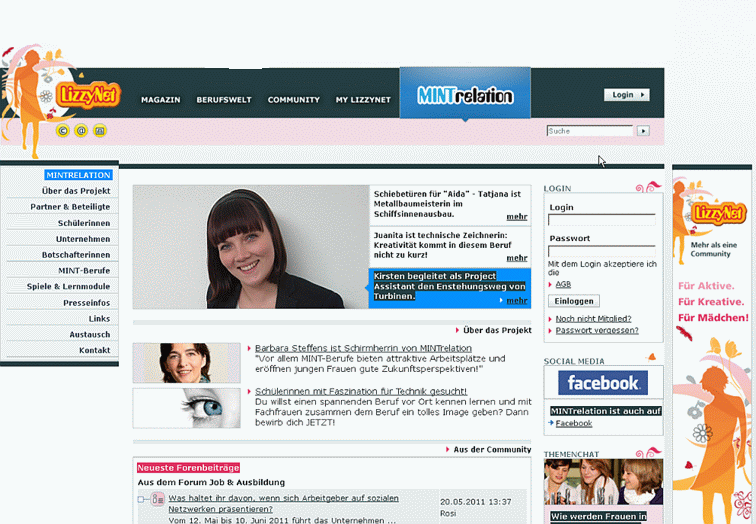 Nächste Schritte
Infobrief mit nach Hause nehmen und den Eltern zeigen
Wenn du Interesse hast und deine Eltern dafür sind, Infobrief noch vor den Sommerferien! ausfüllen und an die angegebene Adresse schicken
Nach den Ferien bekommst du einen Brief, wann der erste Workshop ist und die ersten Betriebserkundungen losgehen
Ansprechpartnerin
OWL Maschinenbau Petra BiernotGoldstr. 16-183362 Bielefeld0521/96879551biernot@owl-maschinenbau.de